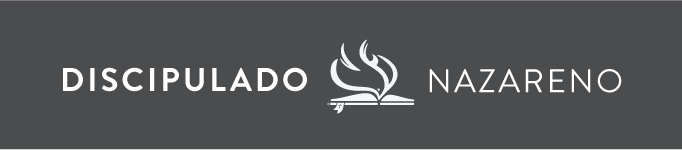 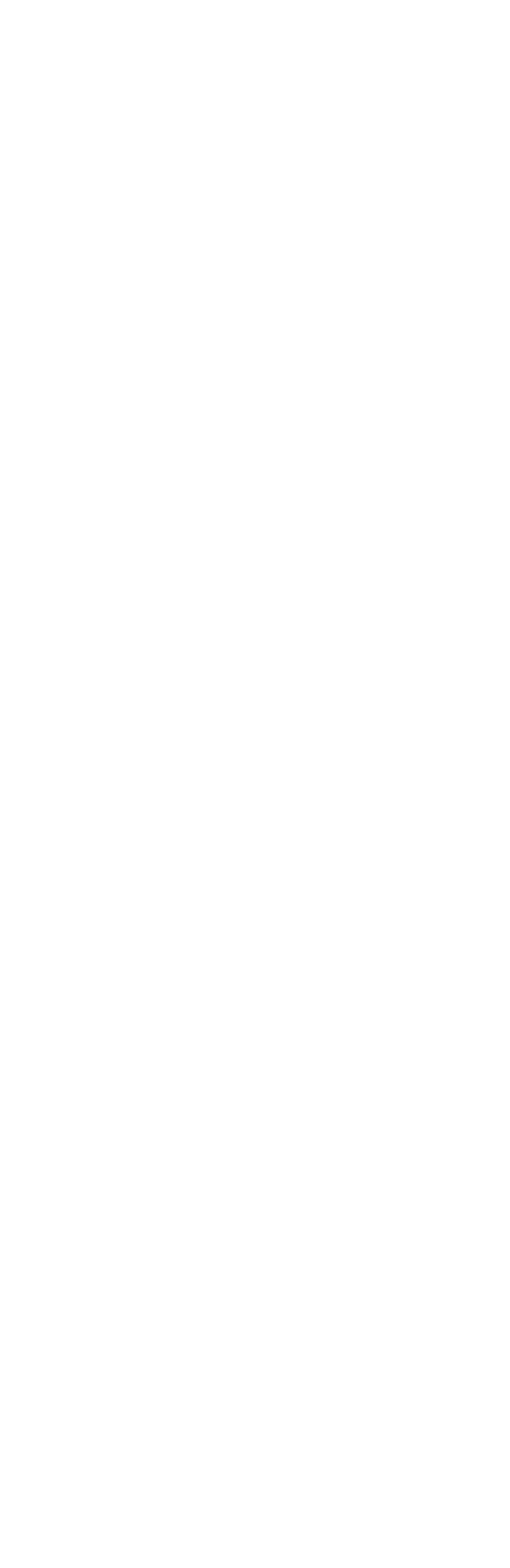 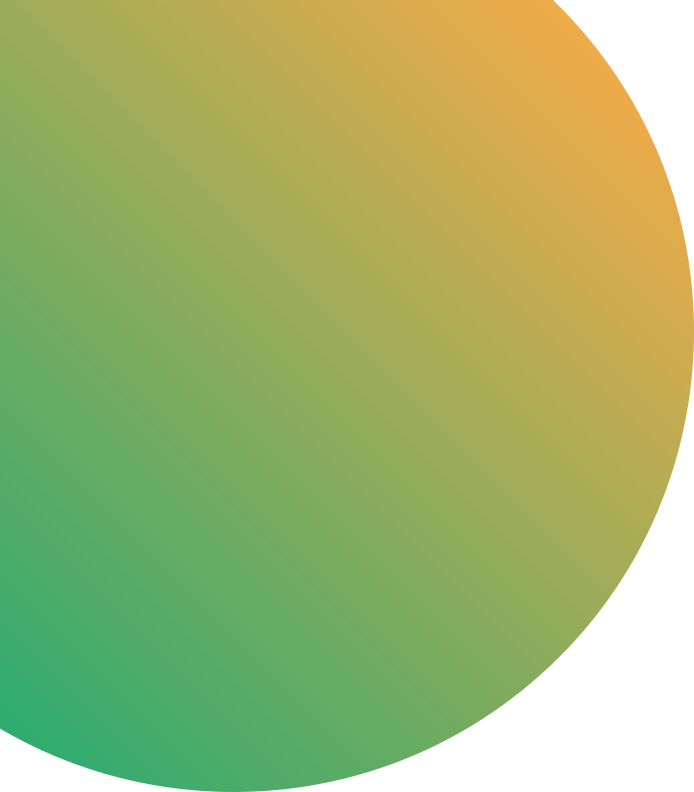 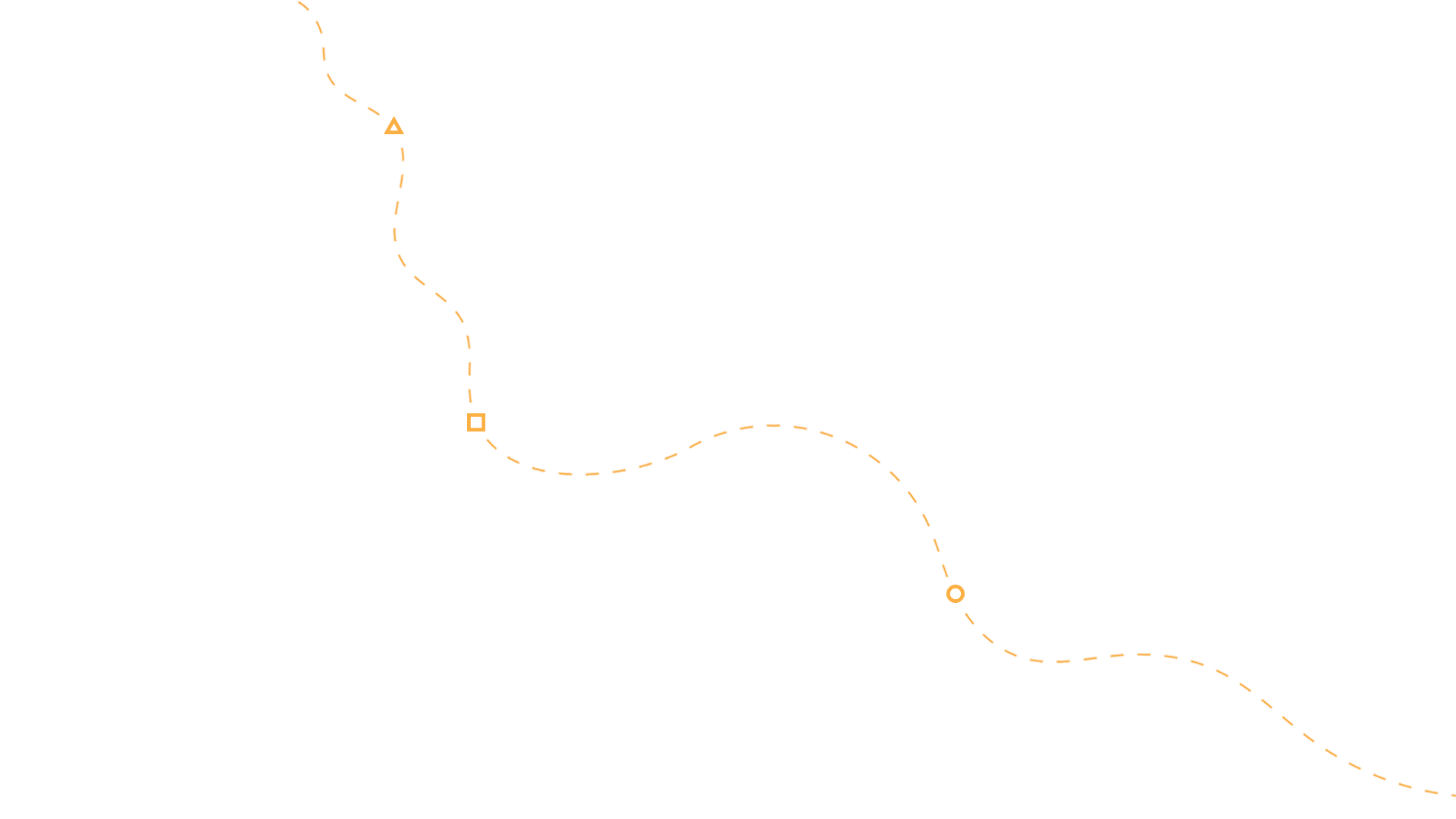 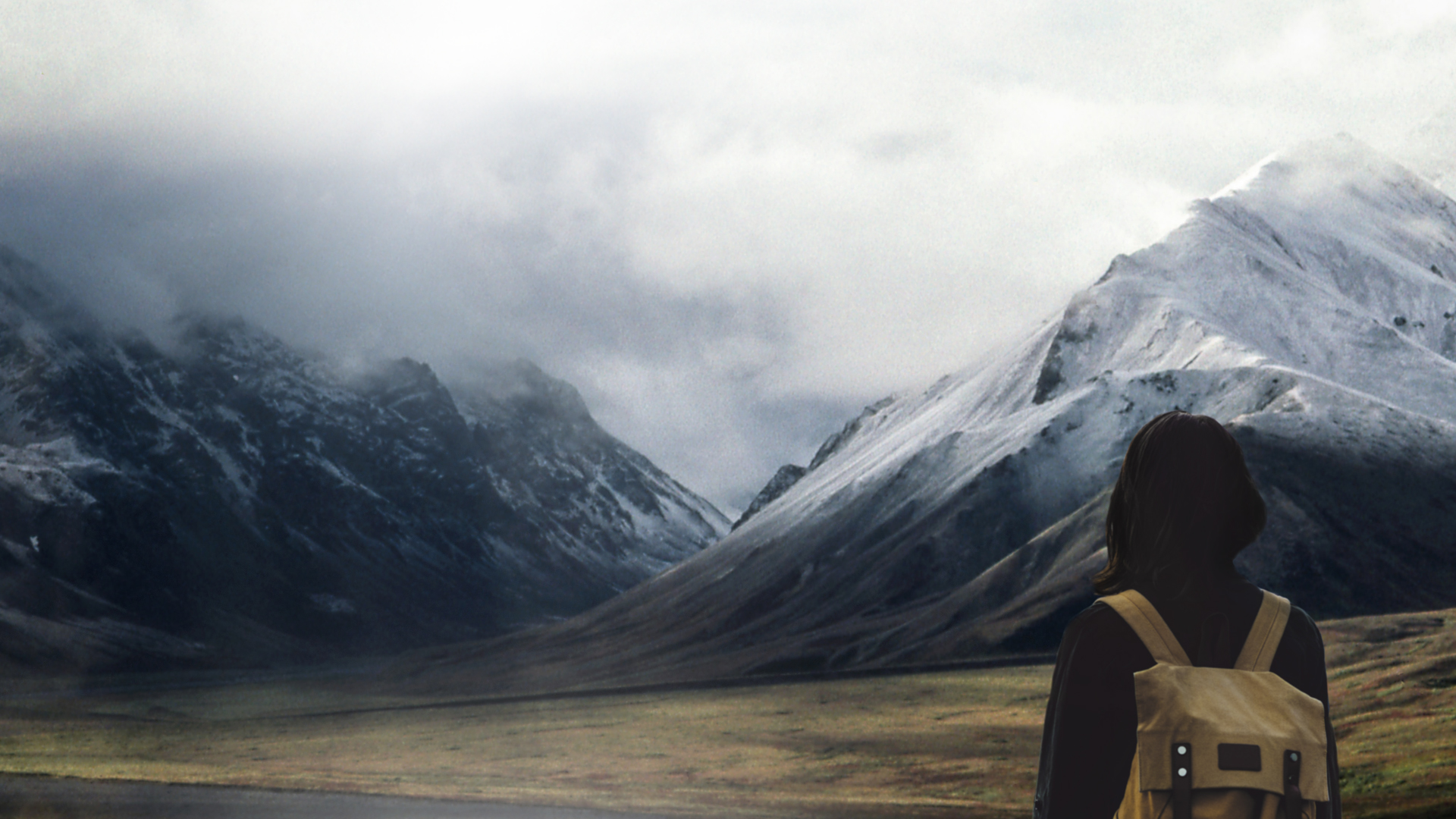 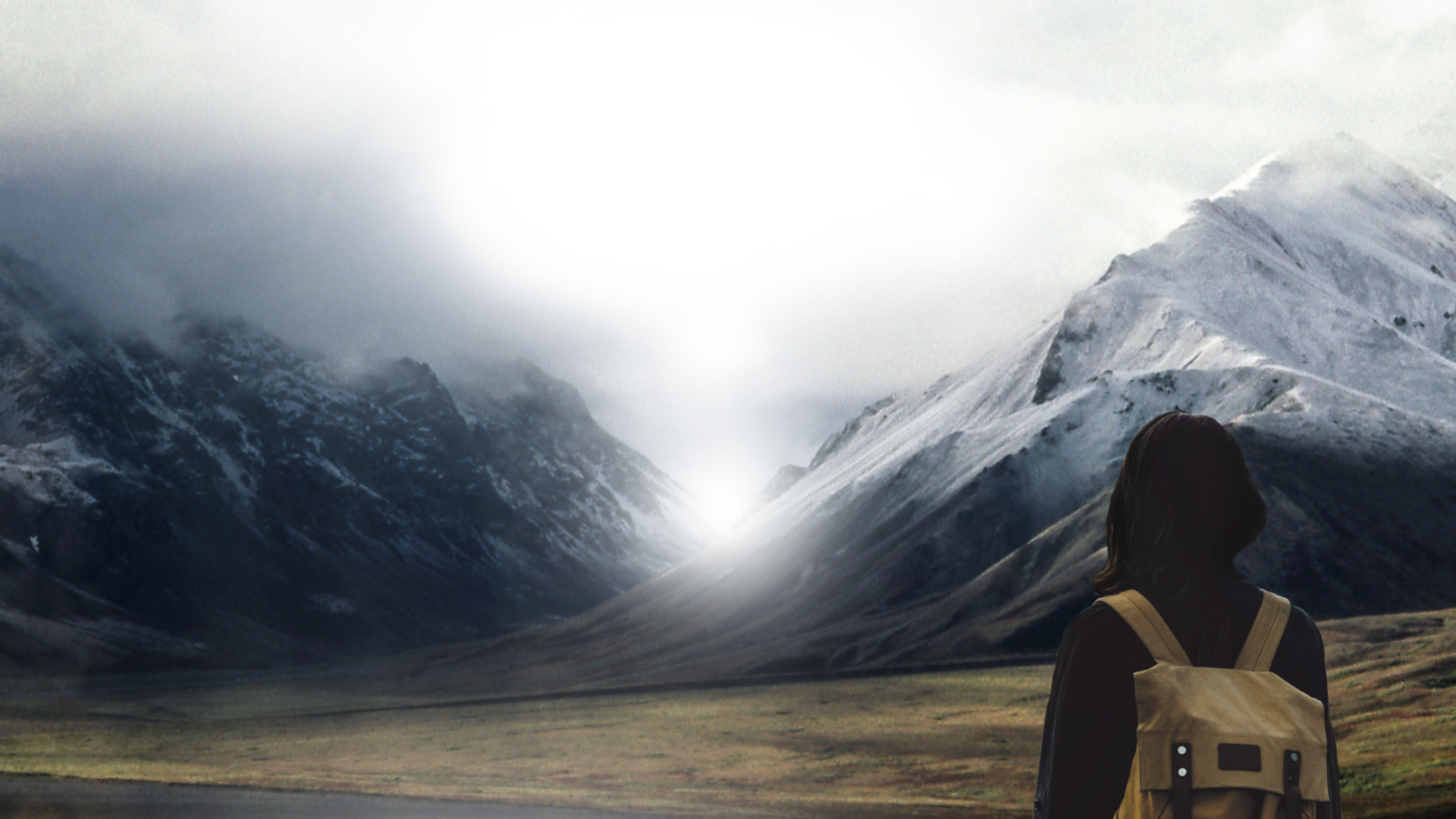 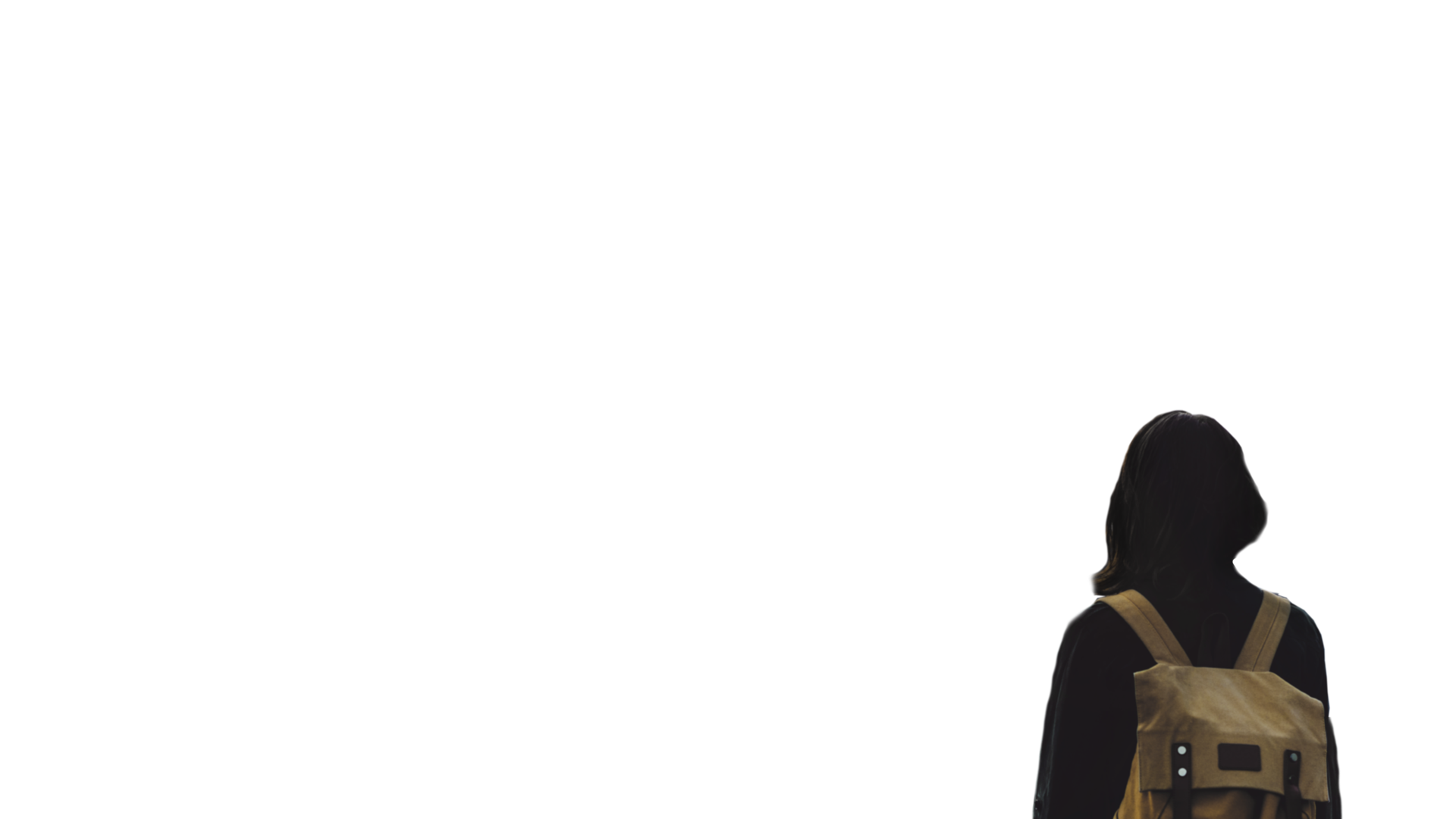 UMA
JORNADA
DA GRAÇA
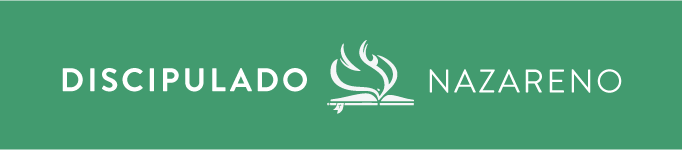 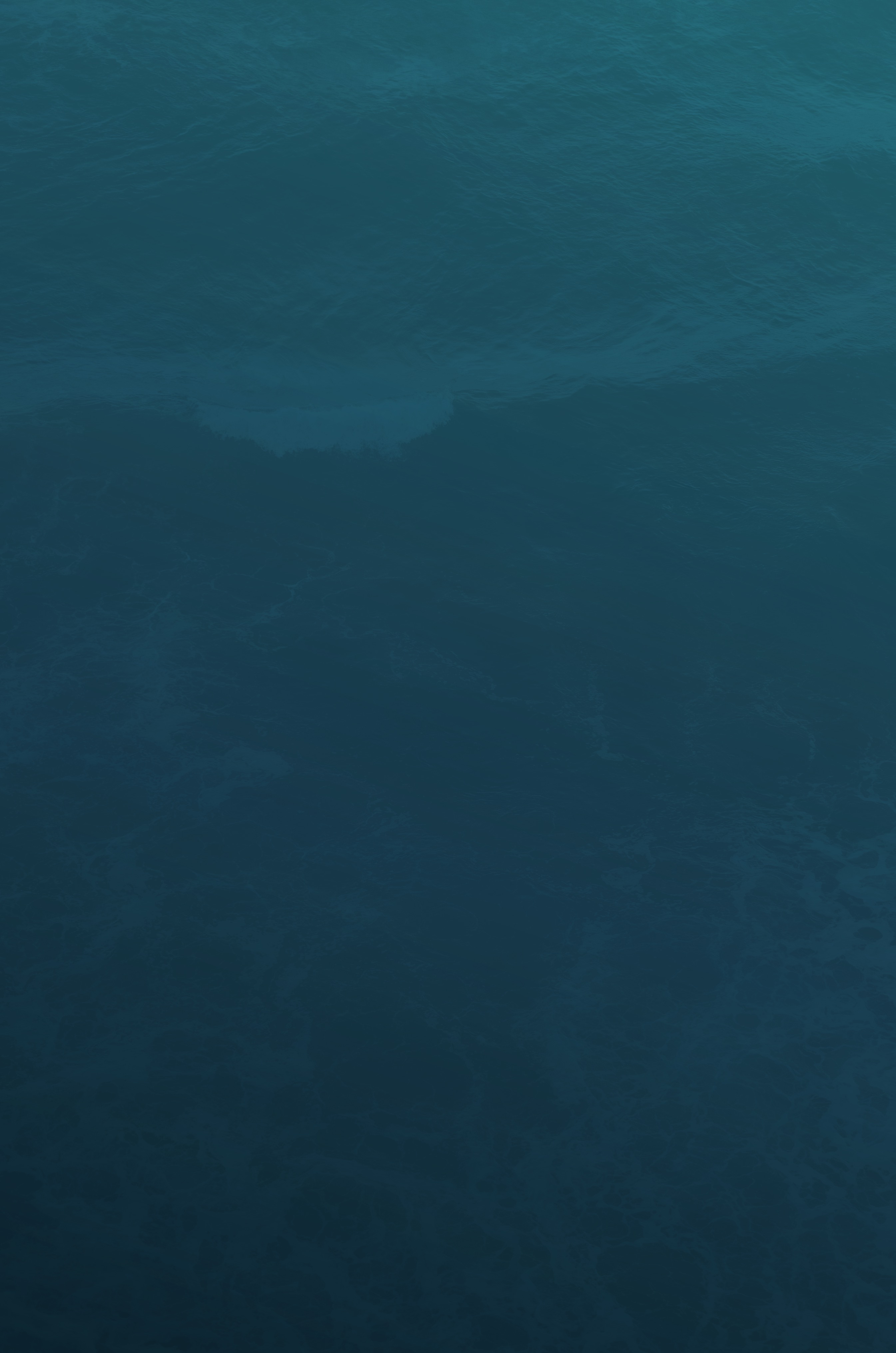 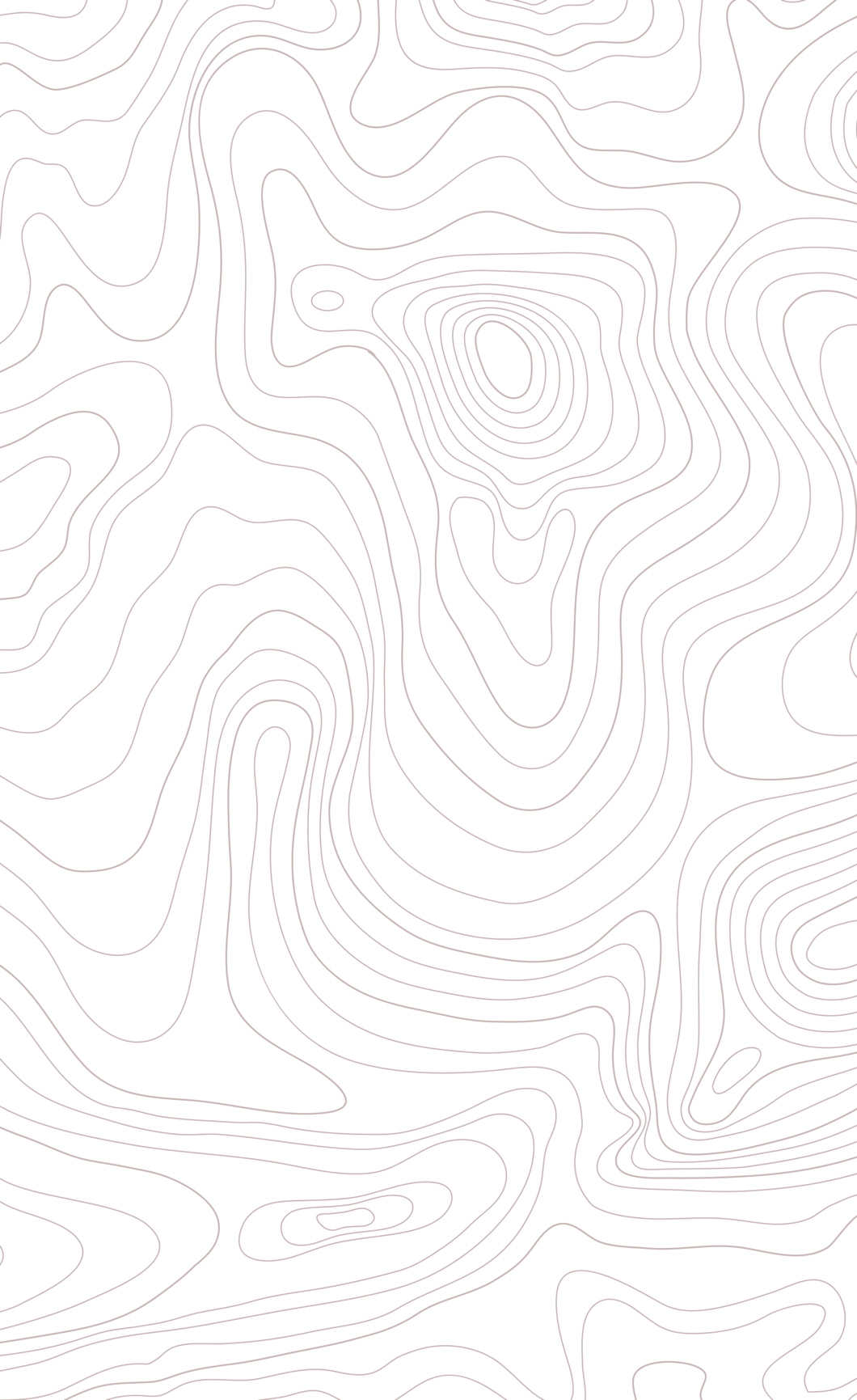 Eu sou o caminho,
a verdade e a vida.
Ninguém vem ao Pai,
a não ser por mim..

JoÃo 14:6
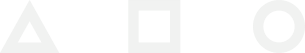 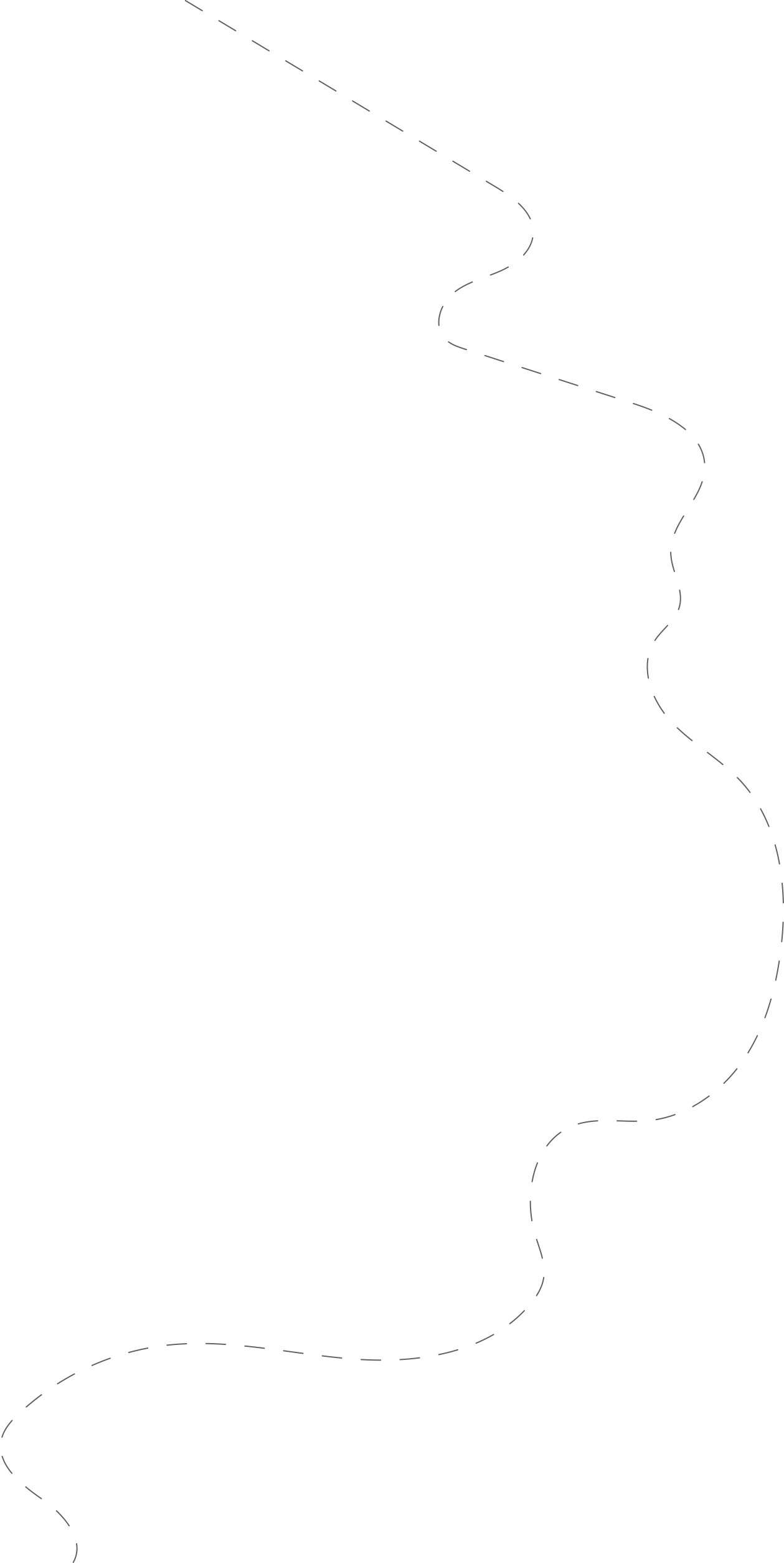 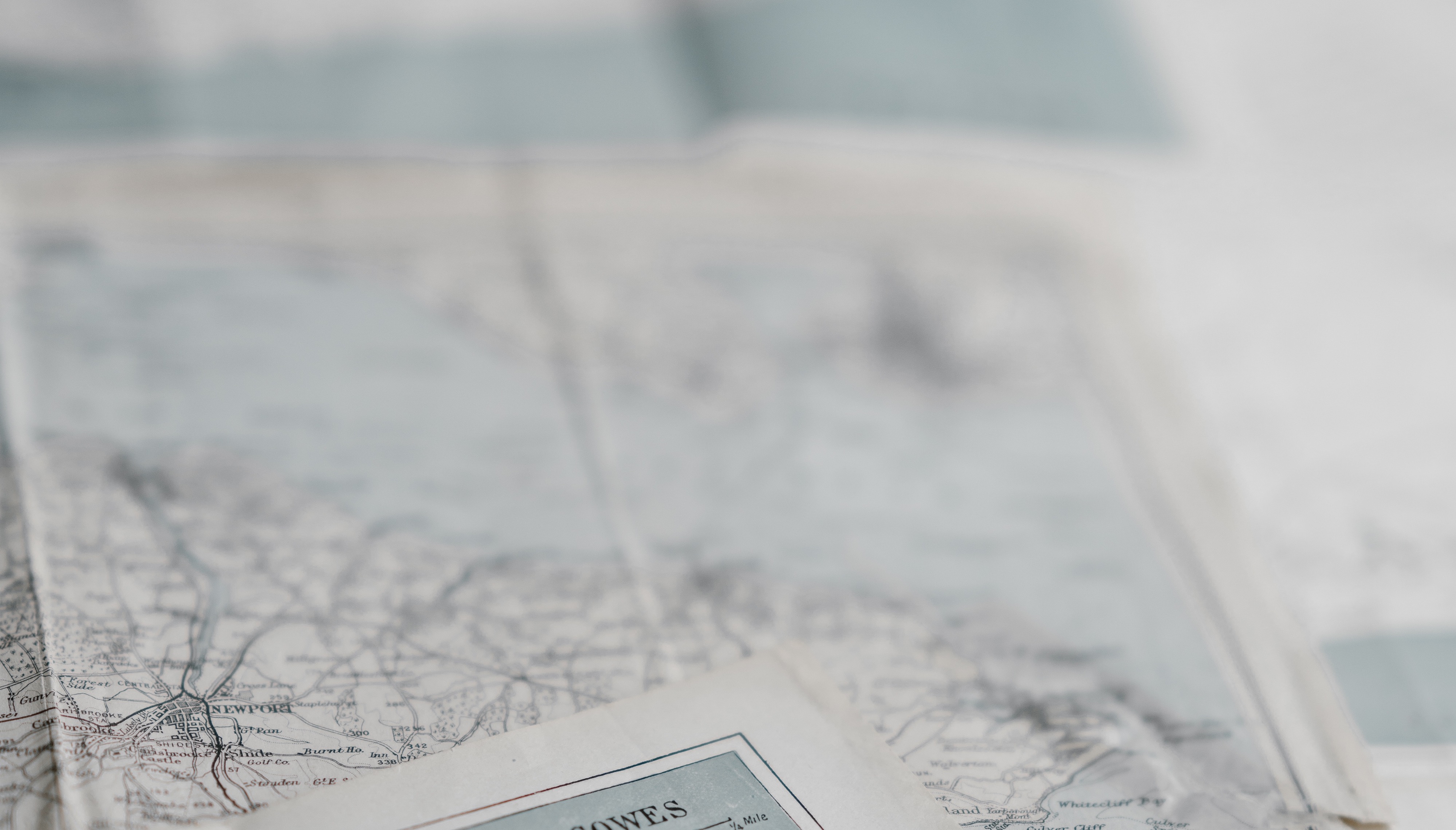 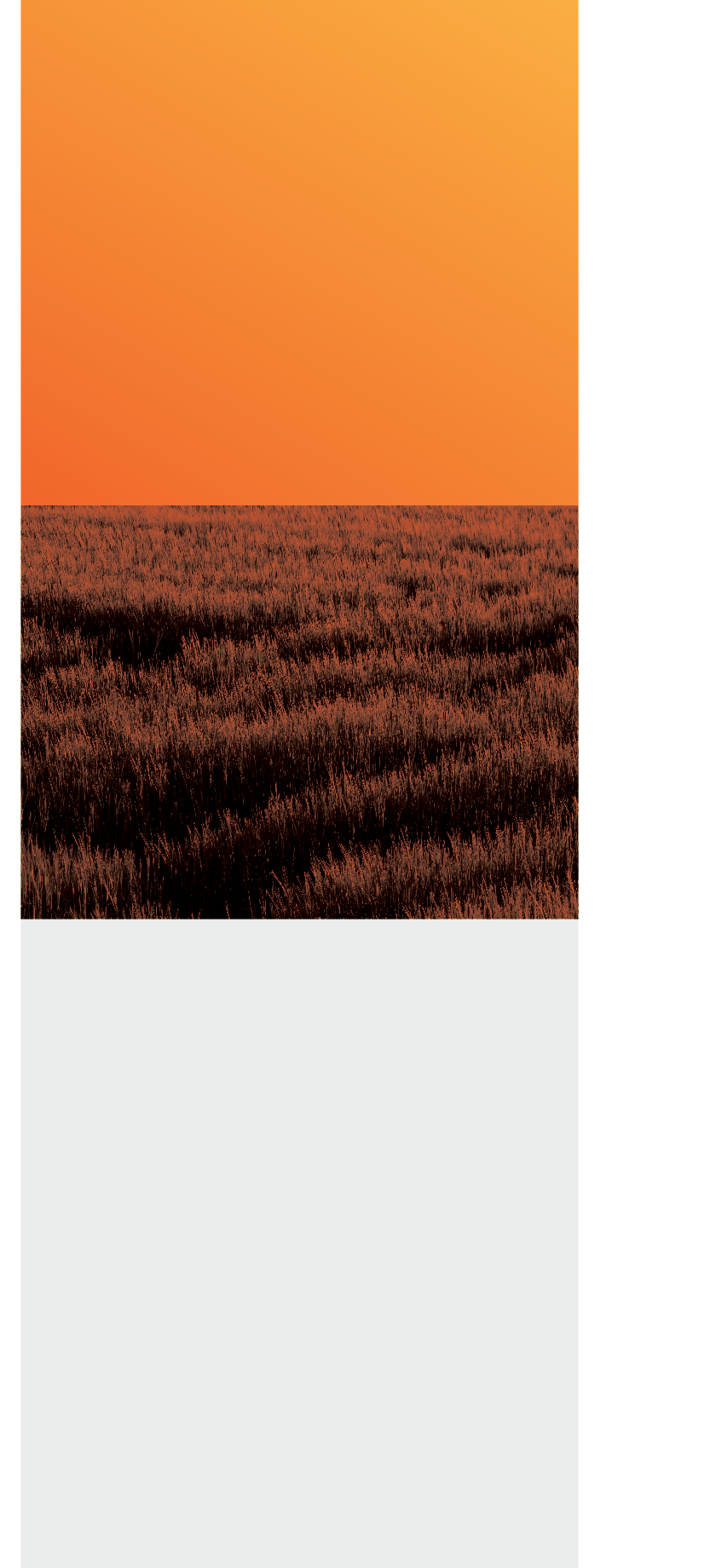 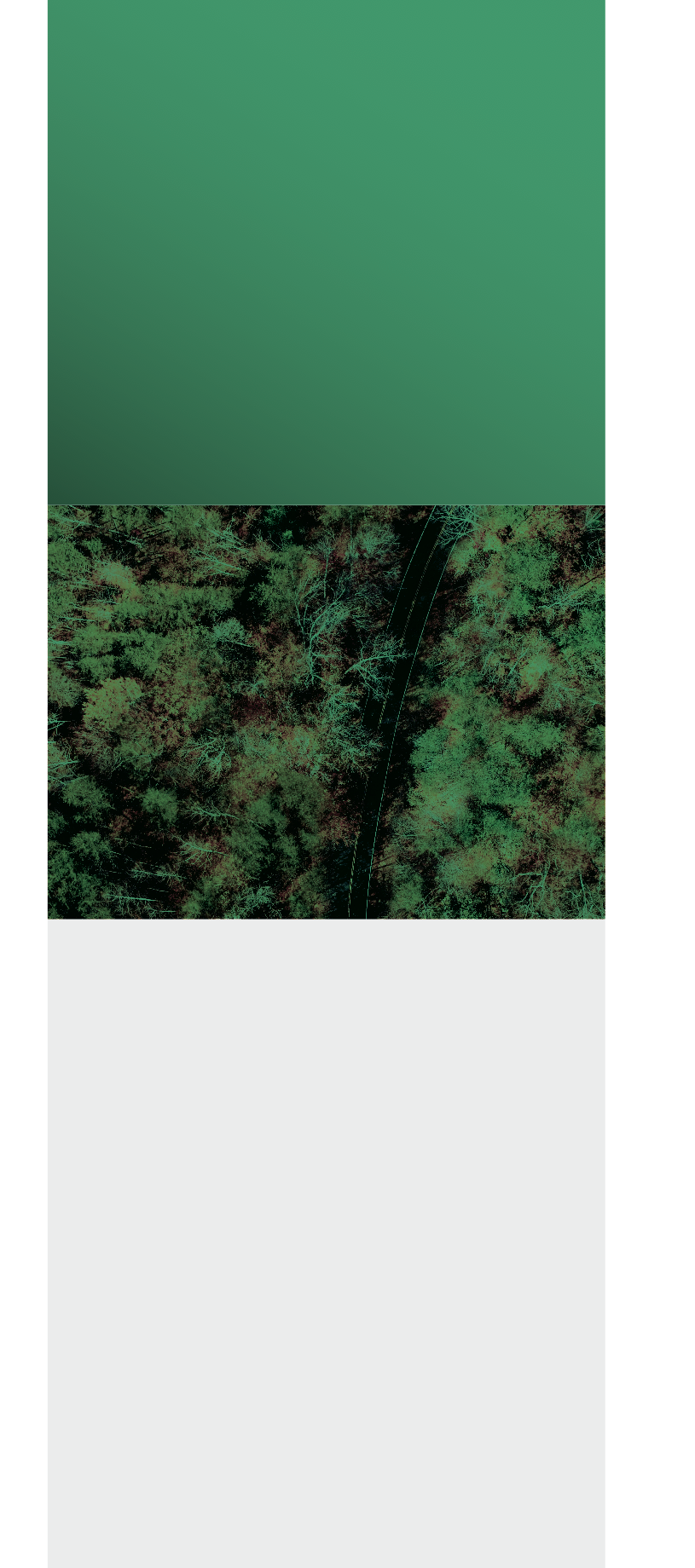 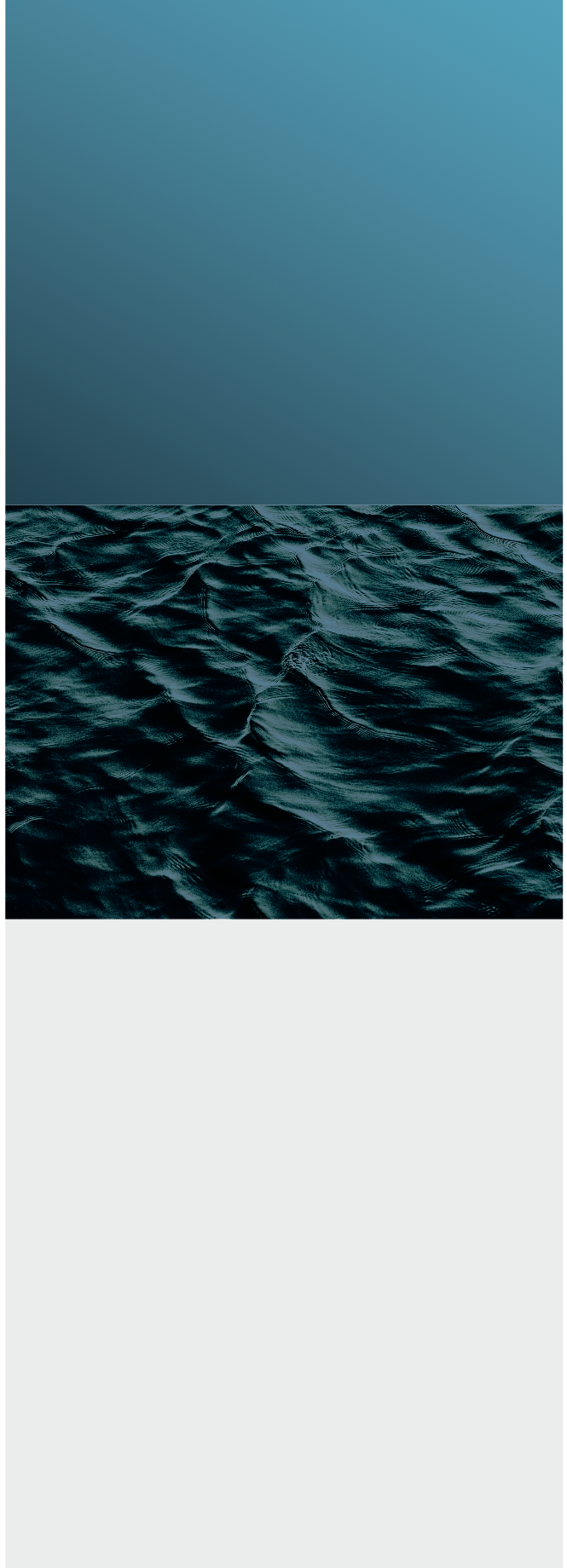 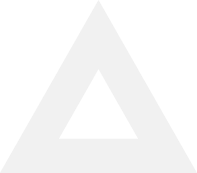 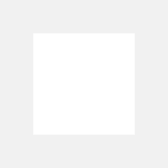 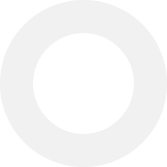 O CAMINHO
A VERDADE
A VIDA
GRAÇA
PREVENIENTE
GRAÇA
SALVADORA
GRAÇA
SANTIFICADORA
Deus vai diante de nós para abrir um caminho e nos atrair para um relacionamento com Ele por meio da graça preveniente.
O Espírito Santo nos capacita a viver uma vida totalmente consagrada a Deus por meio da graça santificadora.
Jesus nos resgata do pecado e nos leva à verdade que nos liberta por meio da graça salvadora.
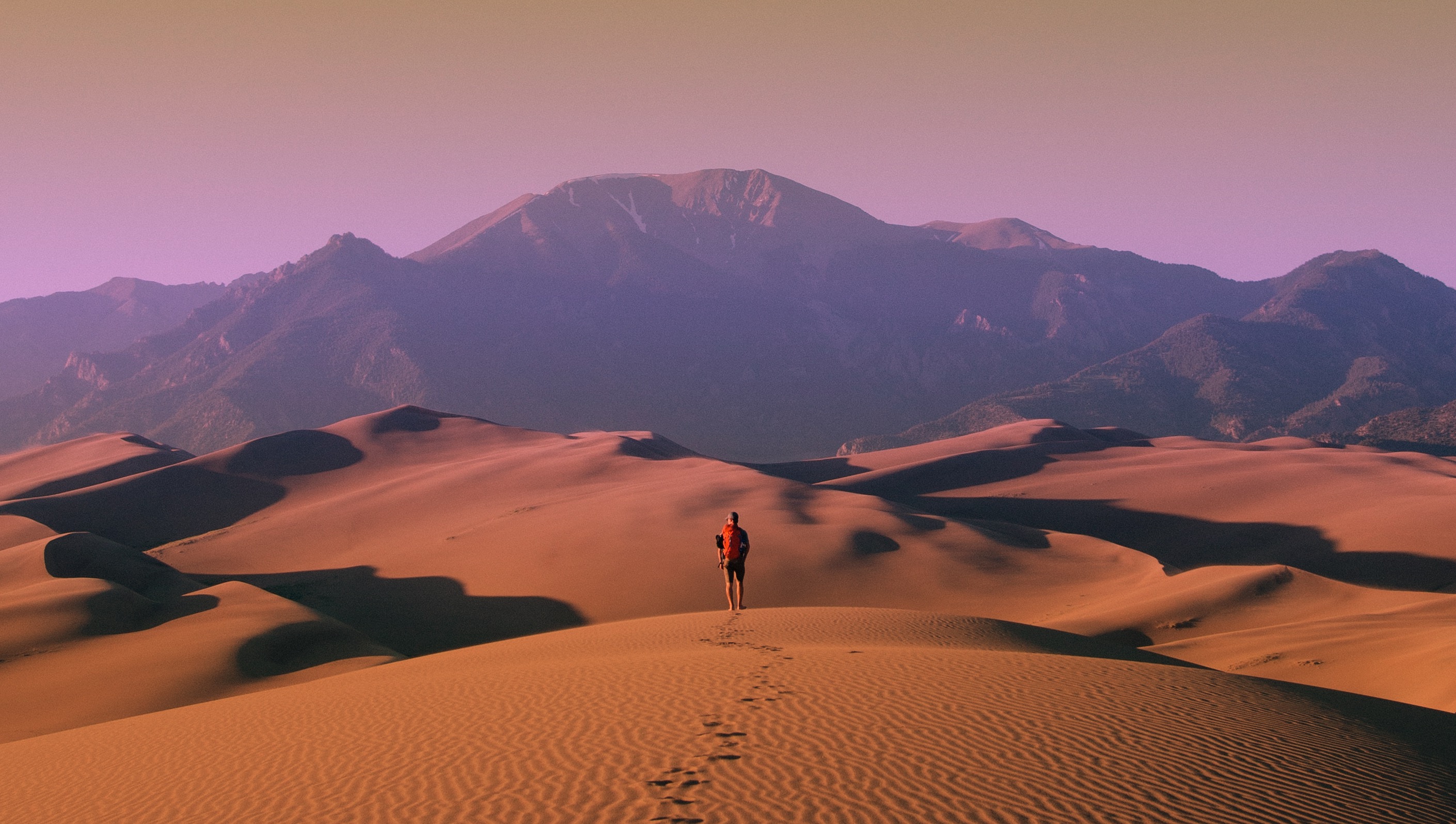 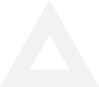 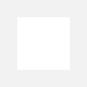 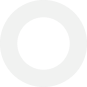 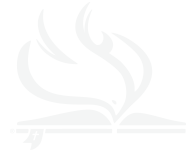 UMA JORNADA
DA GRAÇA
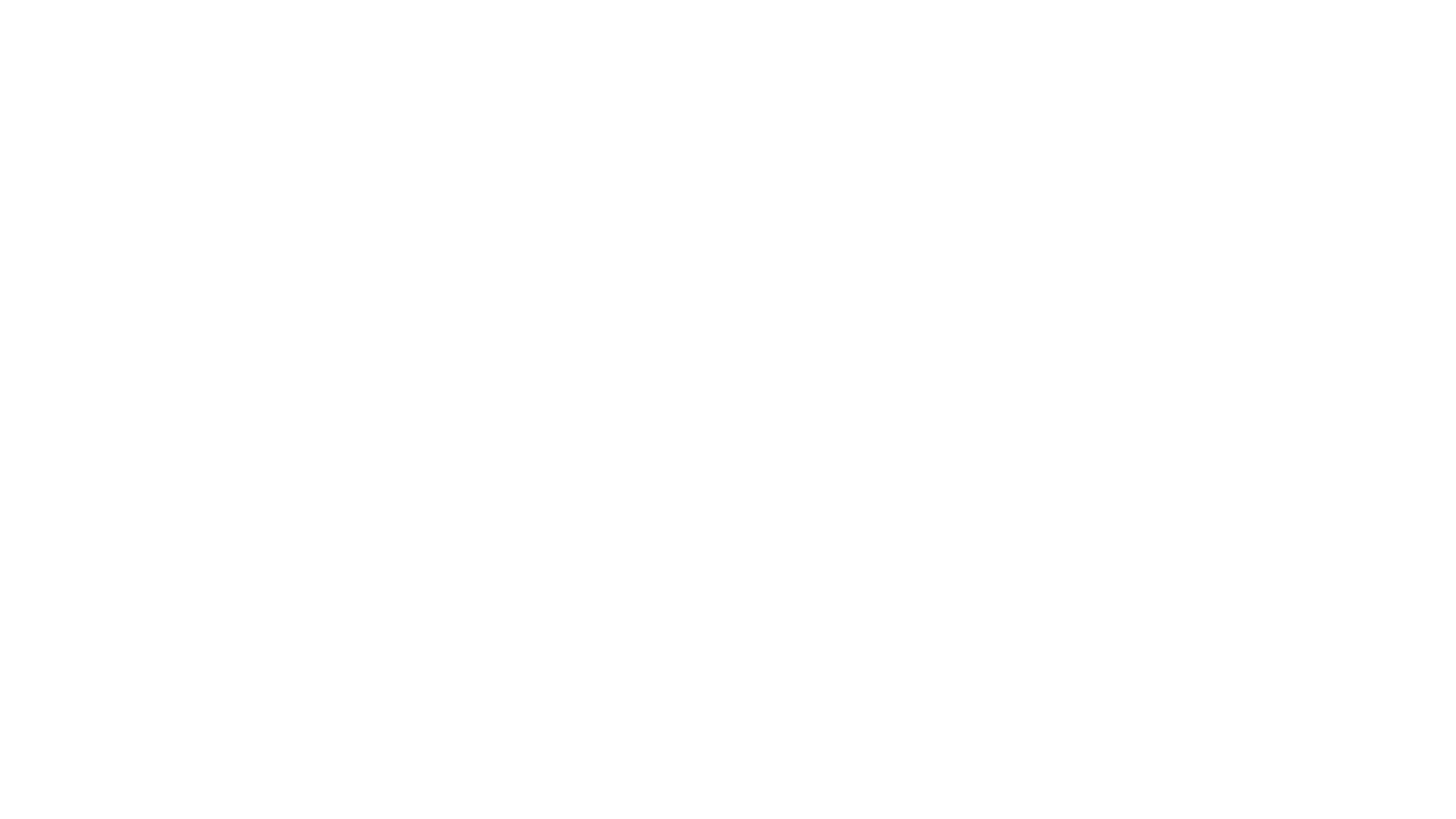 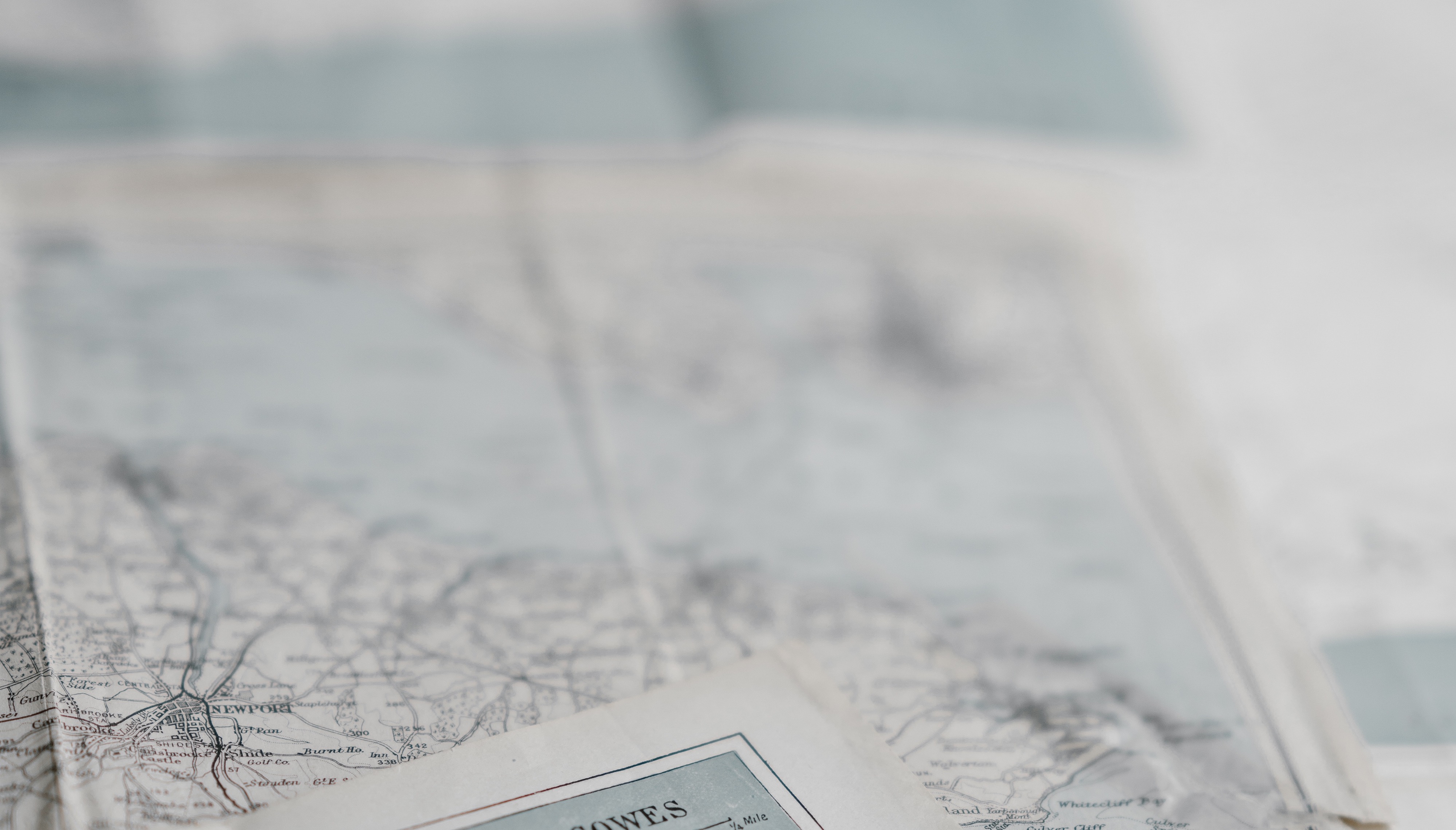 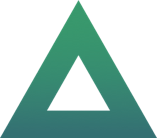 DE GRAÇA
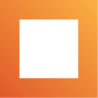 EM GRAÇA
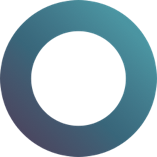 EM GRAÇA
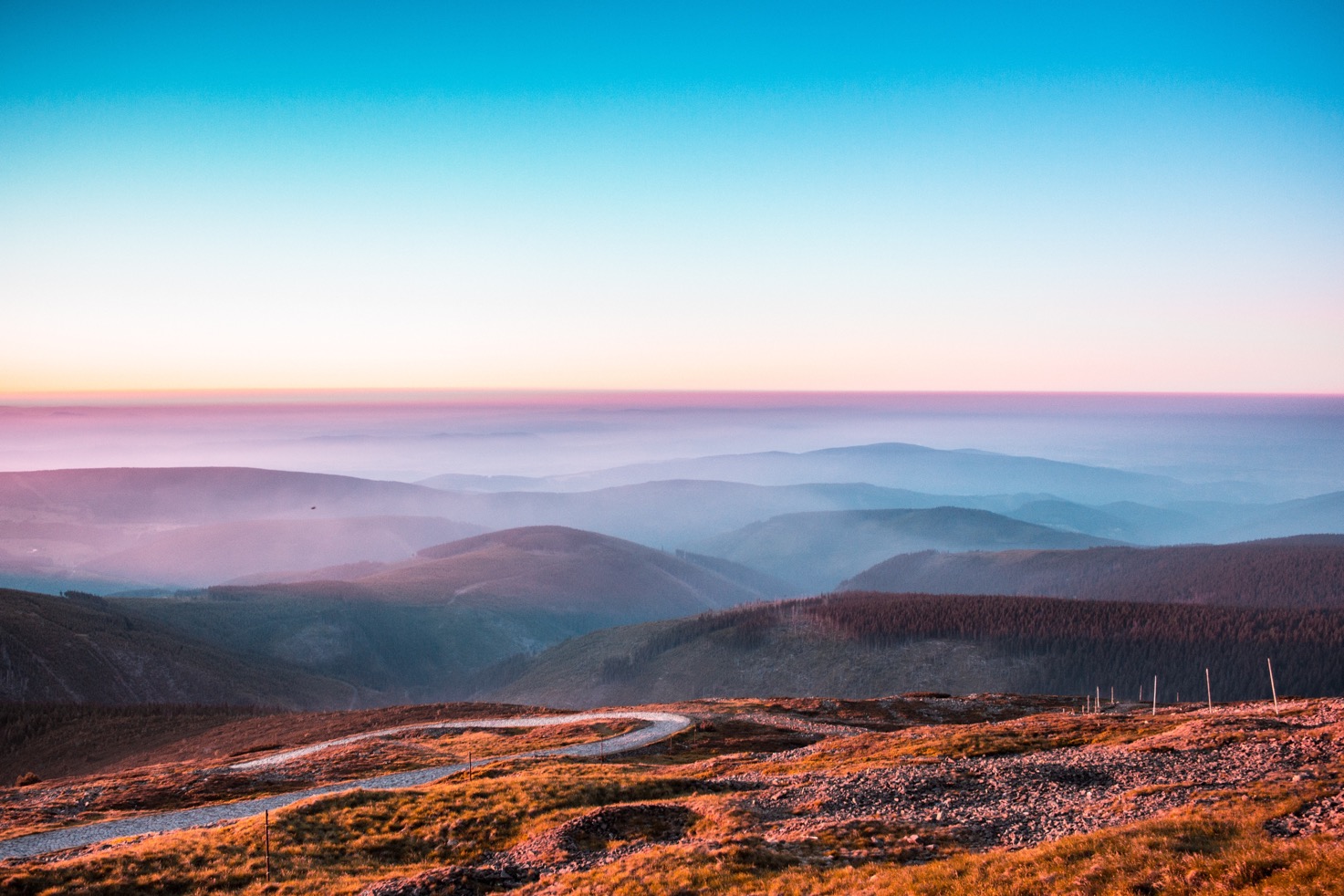 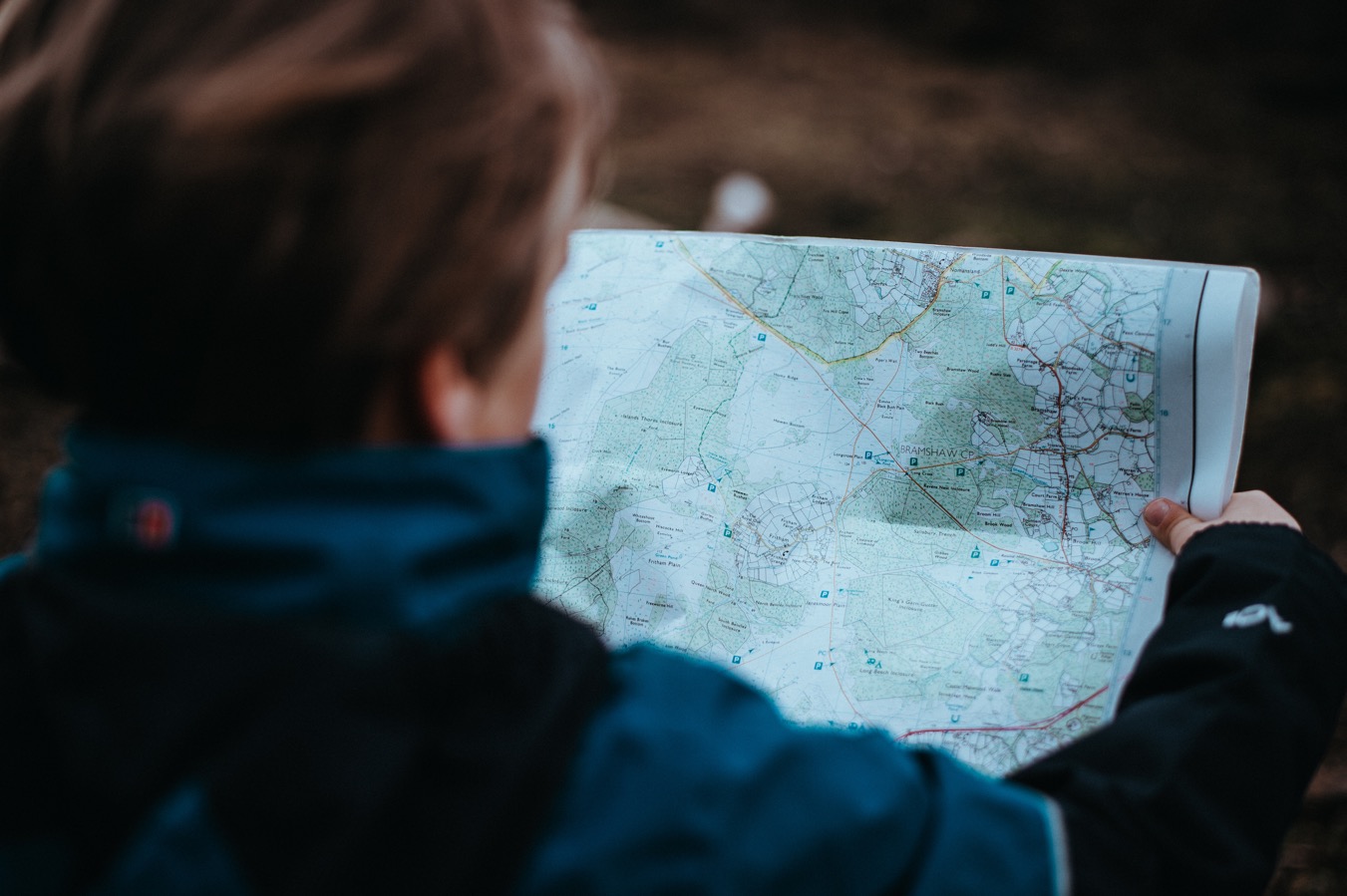 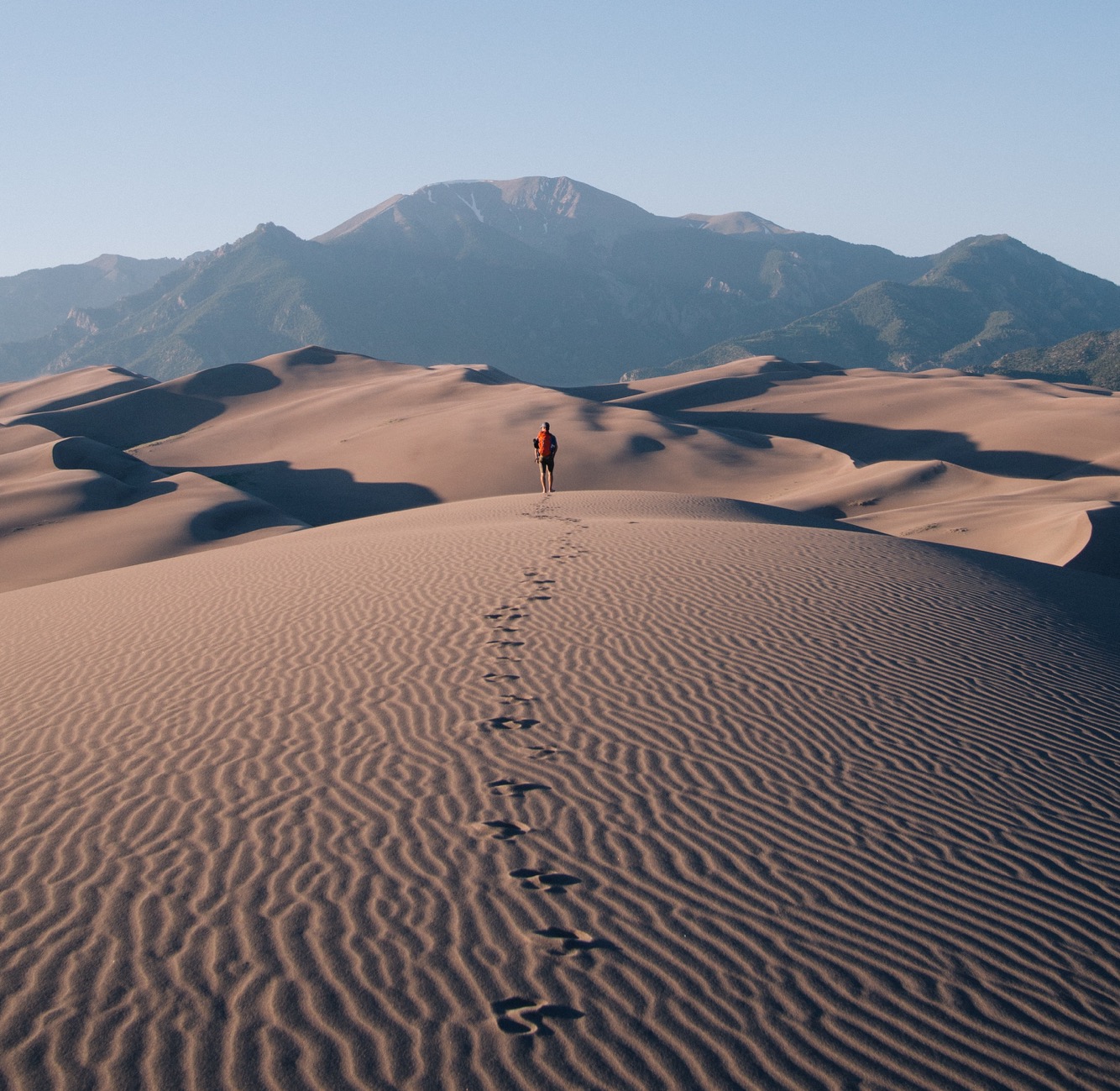 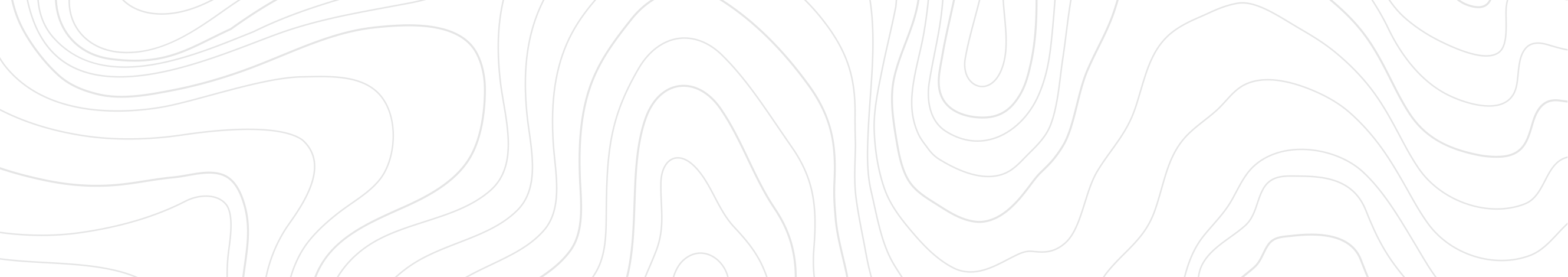 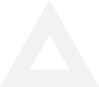 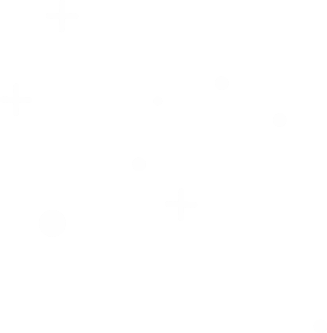 UMA JORNADA DA GRAÇA
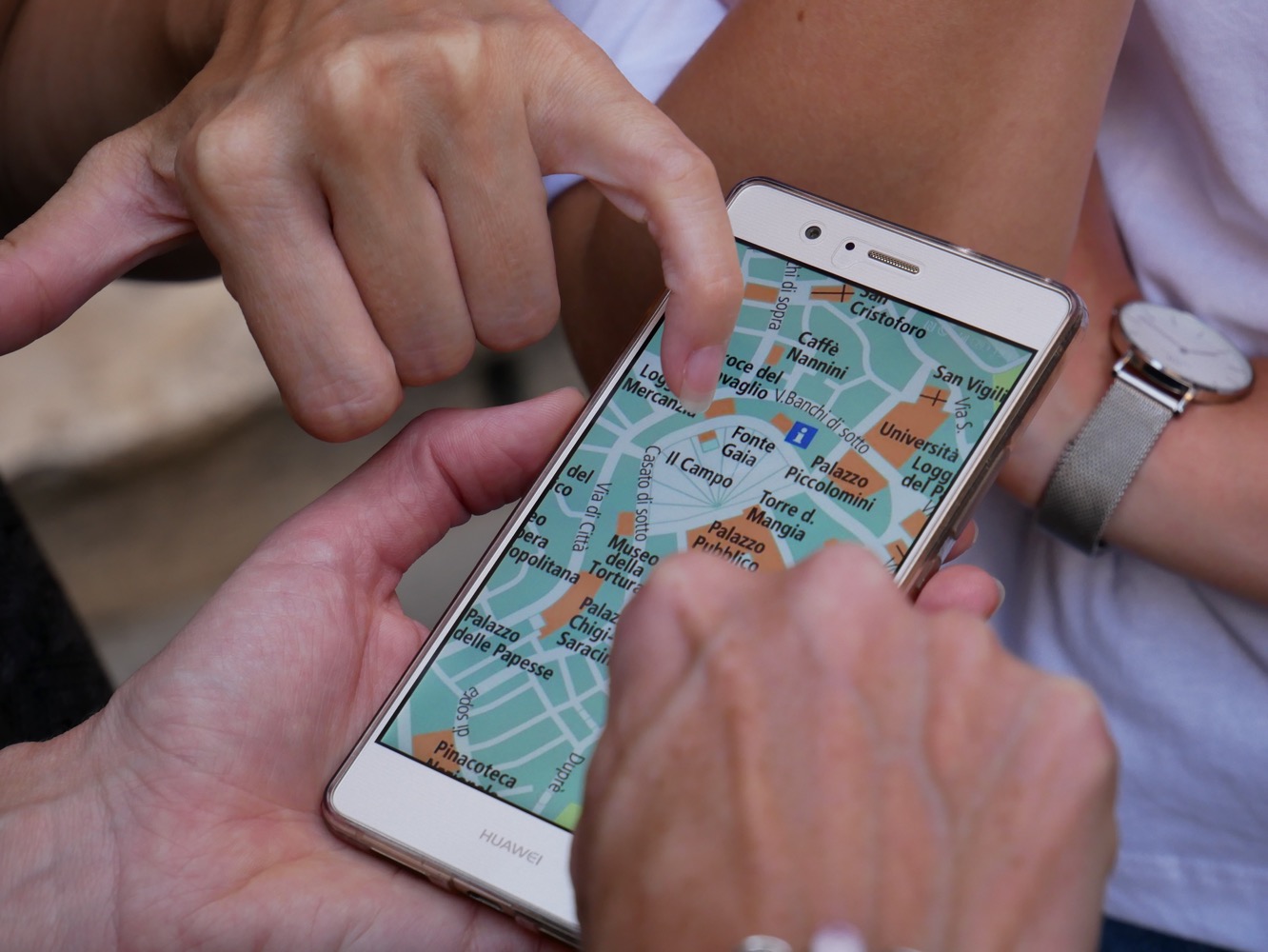 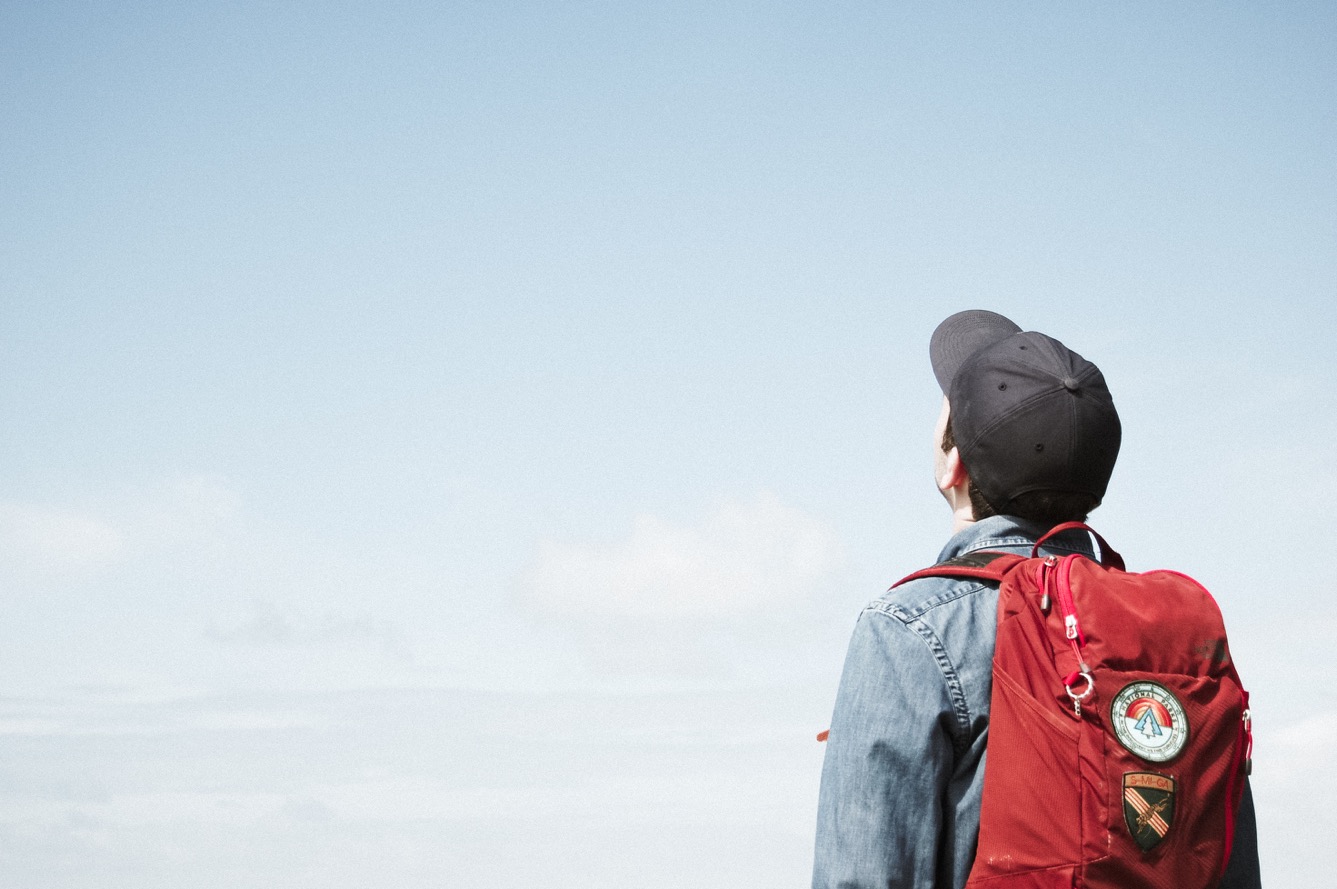 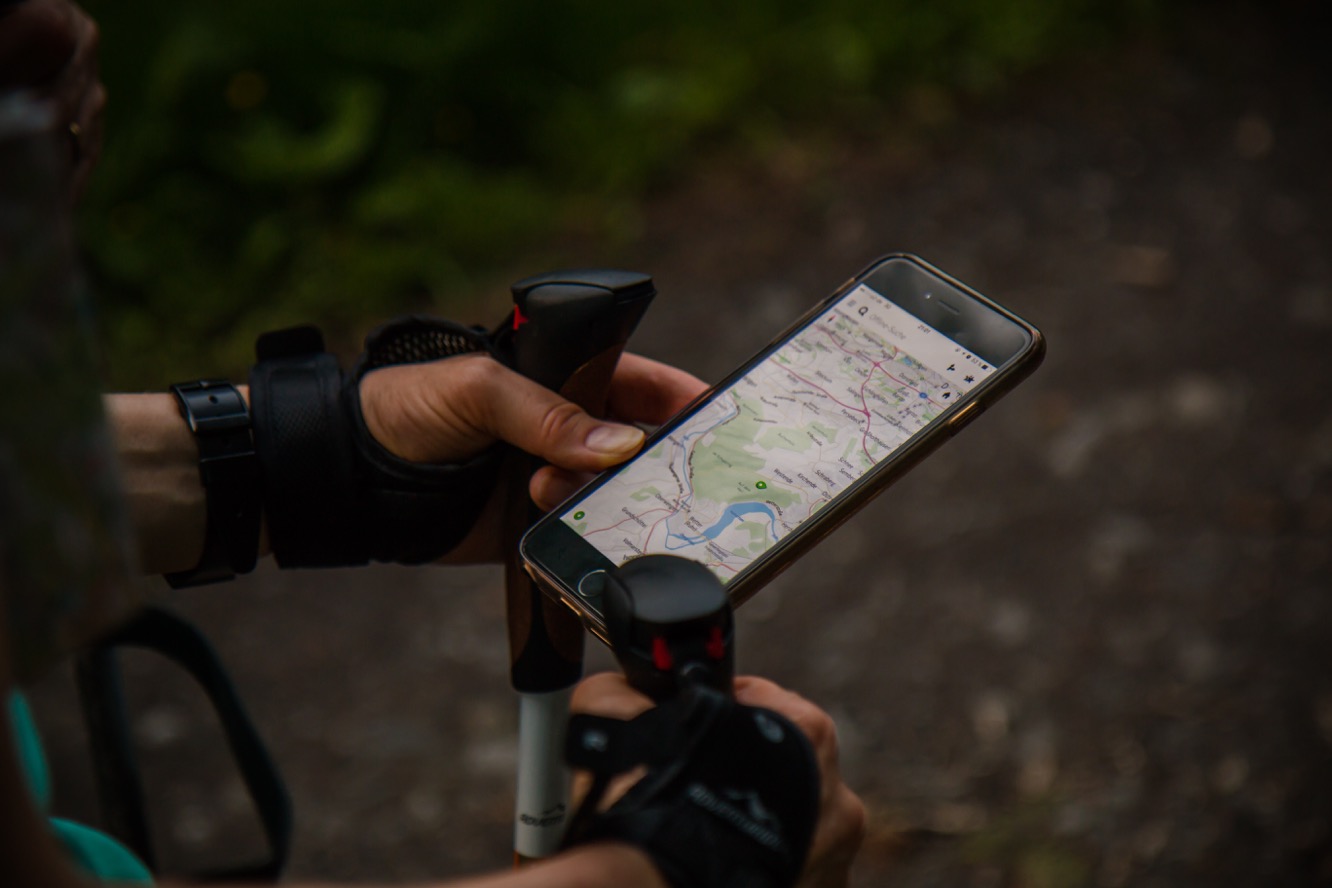 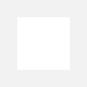 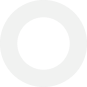 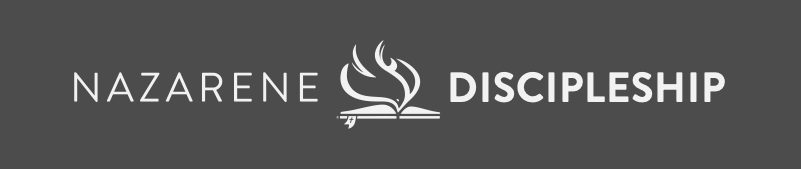 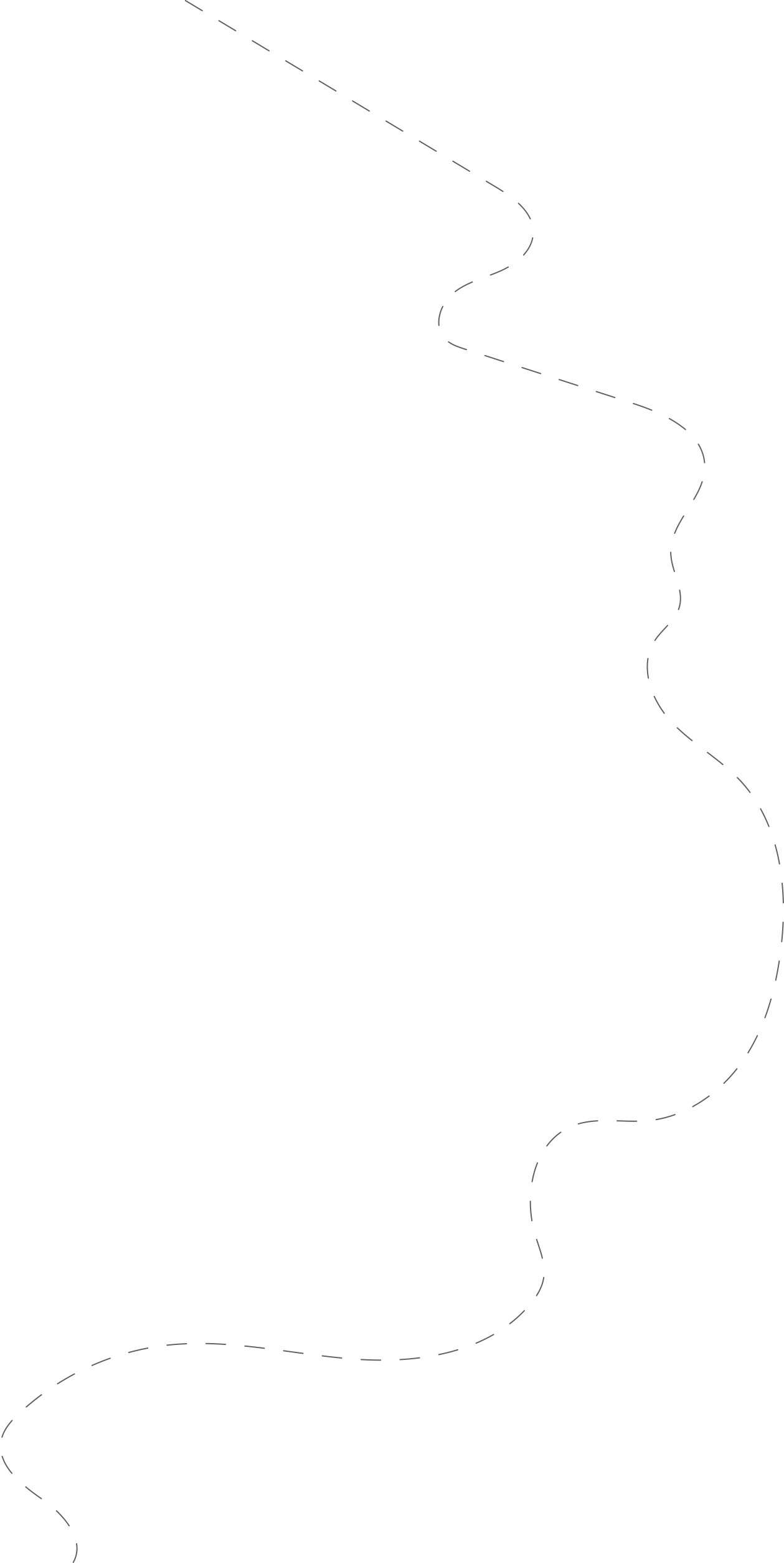 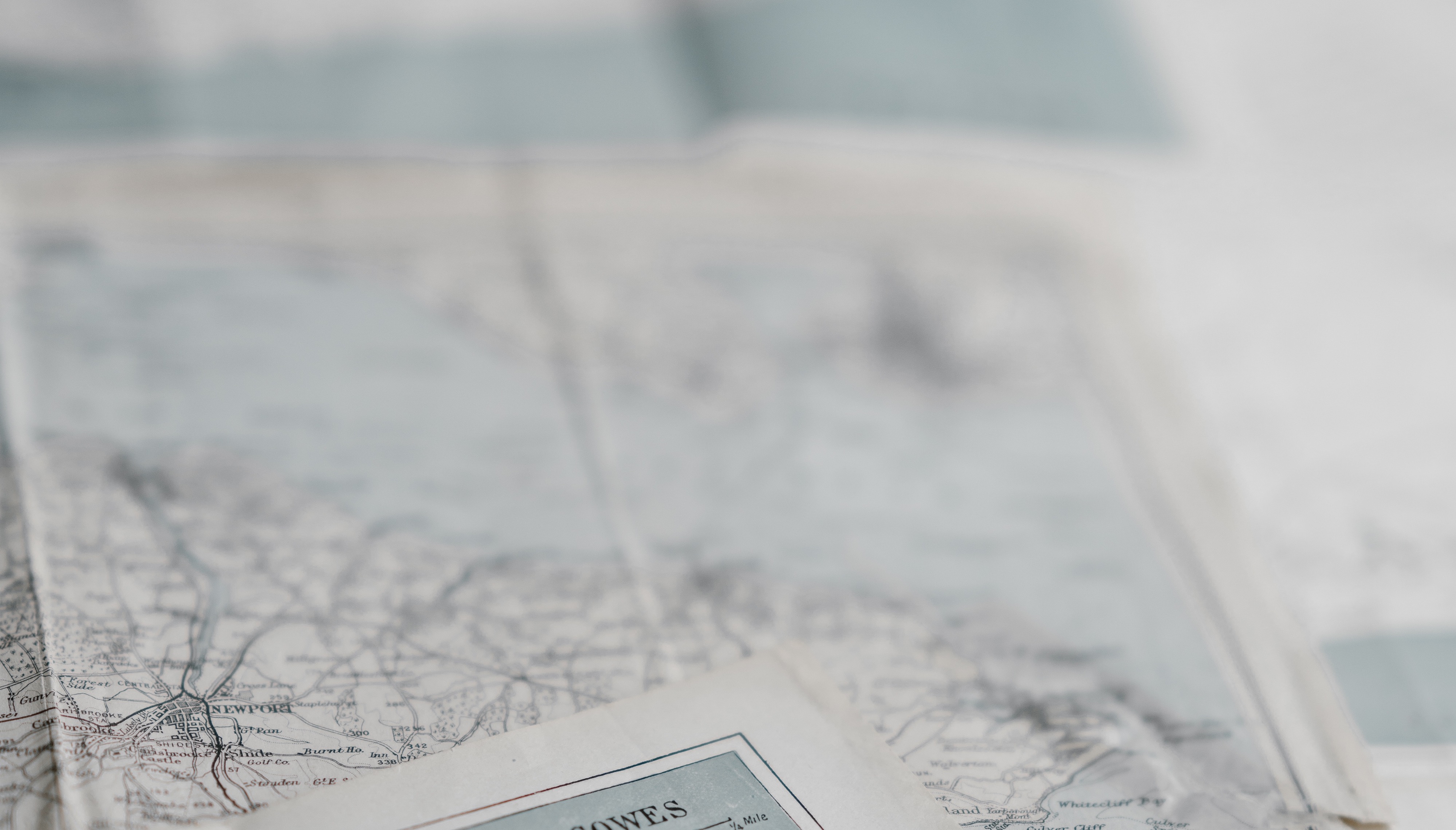 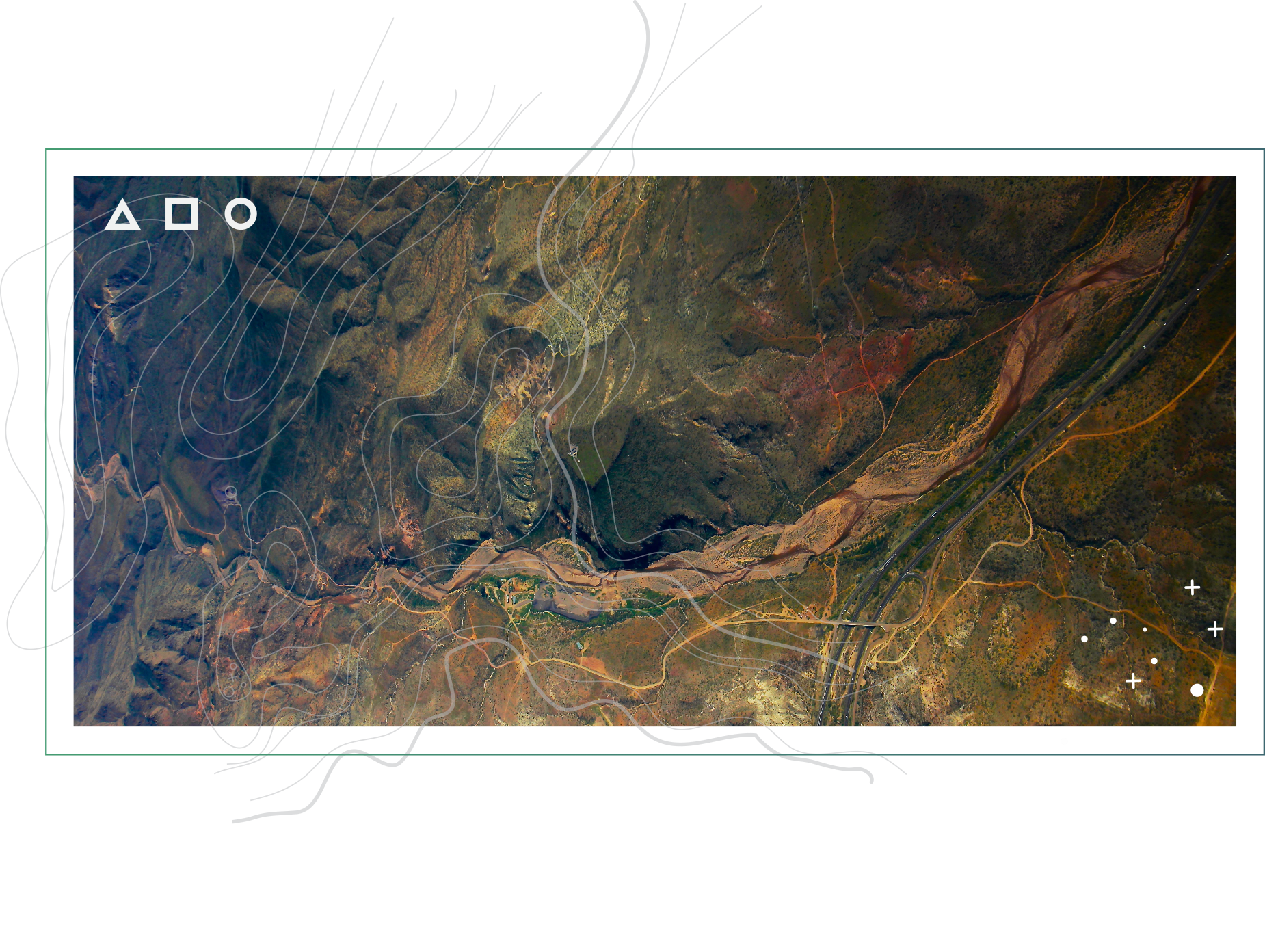 UMA JORNADA
DA GRAÇA
Eu sou o caminho, a verdade e a vida.
Ninguém vem ao Pai, a não ser por mim.
João 14:6